Smart Construction Design3D2023.10.12(予定)リリース版について
リリース項目一覧
Smart Construction Design3Dのアップデートについて、以下の日程・内容にてリリースをいたします。
システムメンテナンスの為、下記日程は該当するサービスのお取扱いができなくなります。
　（※リリース日程・時間帯・内容については、状況に応じ変更する場合がございます。予めご了承ください）
日程：日本時間　10月12日(木)　18:00～20:00
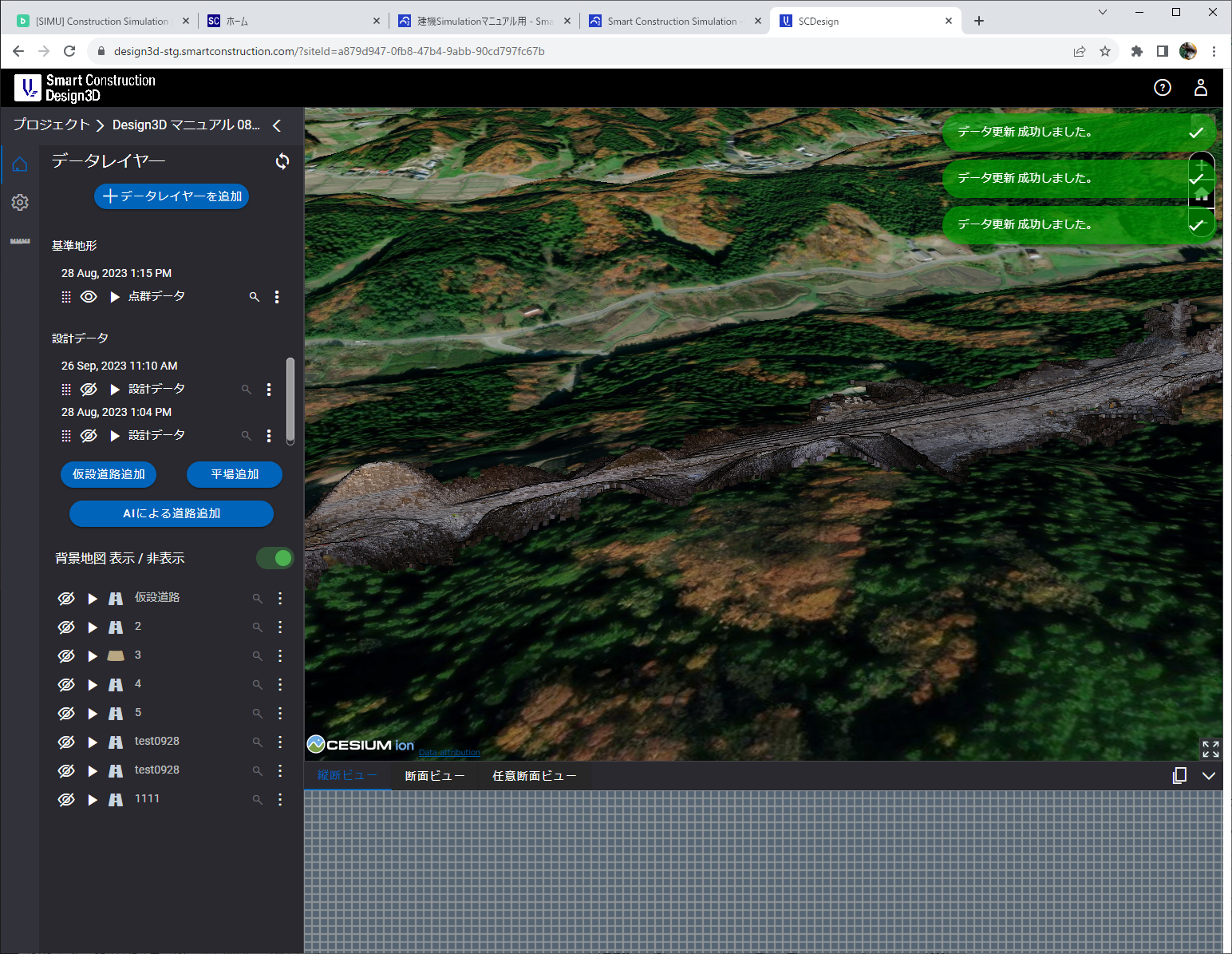 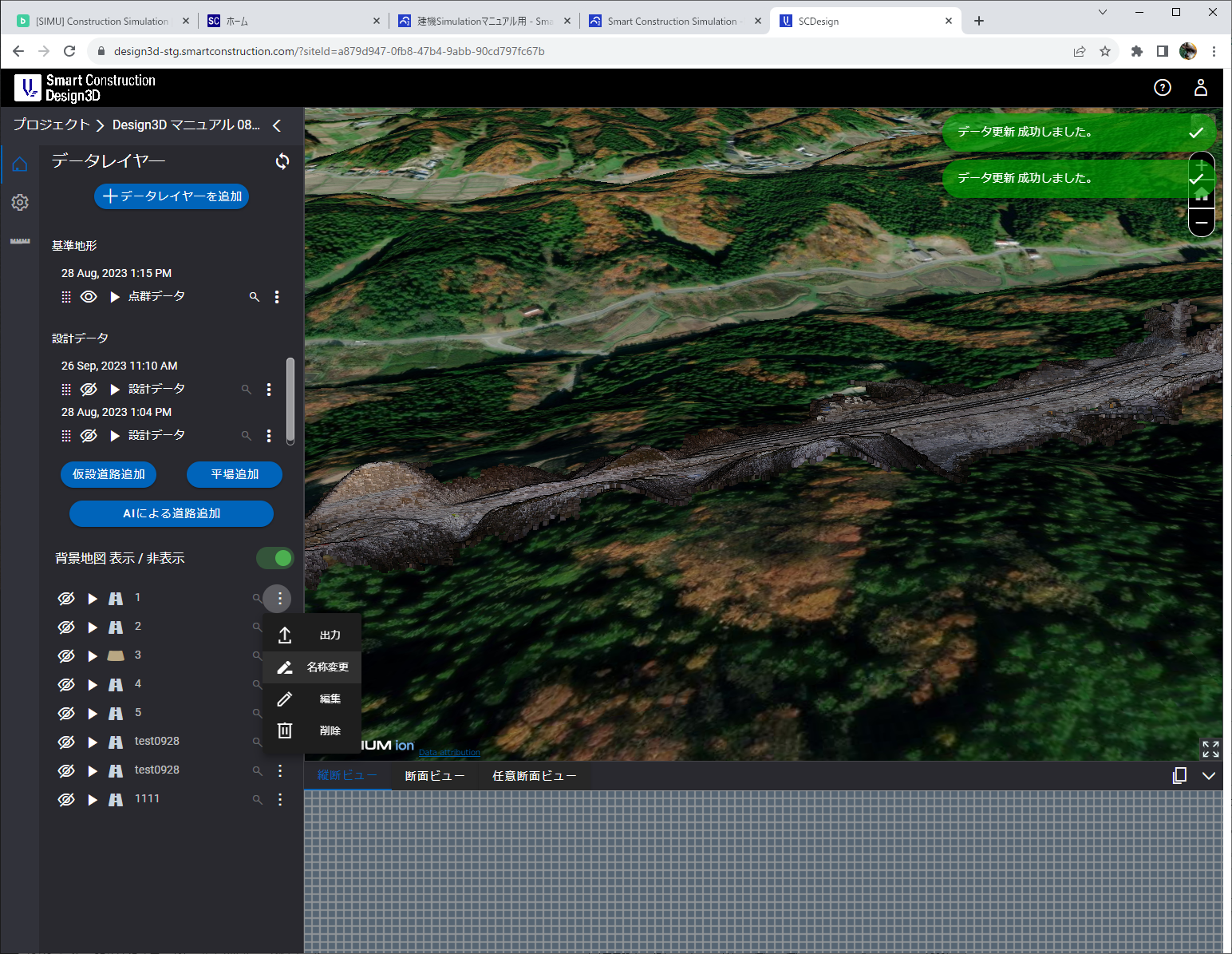 リリース項目一覧
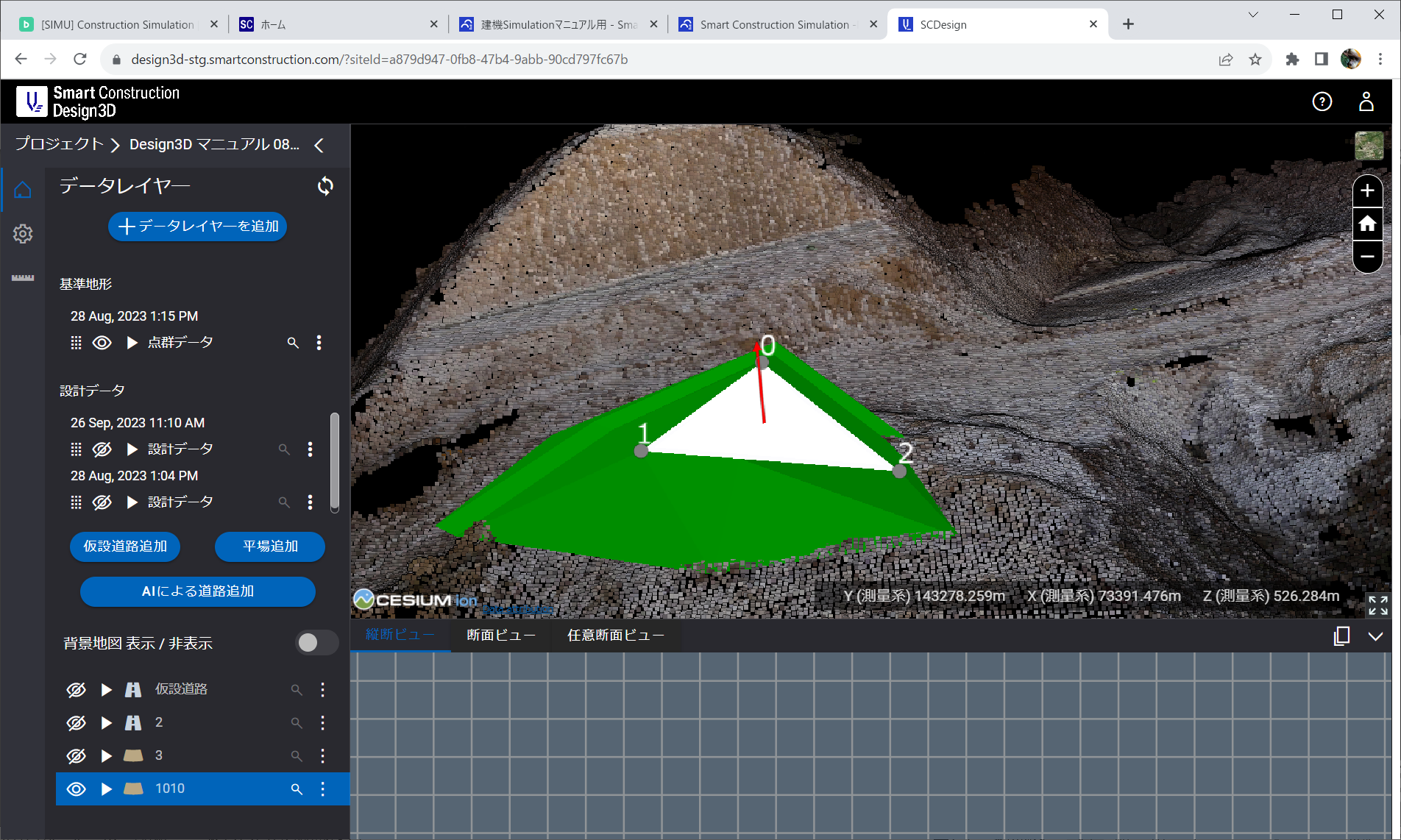 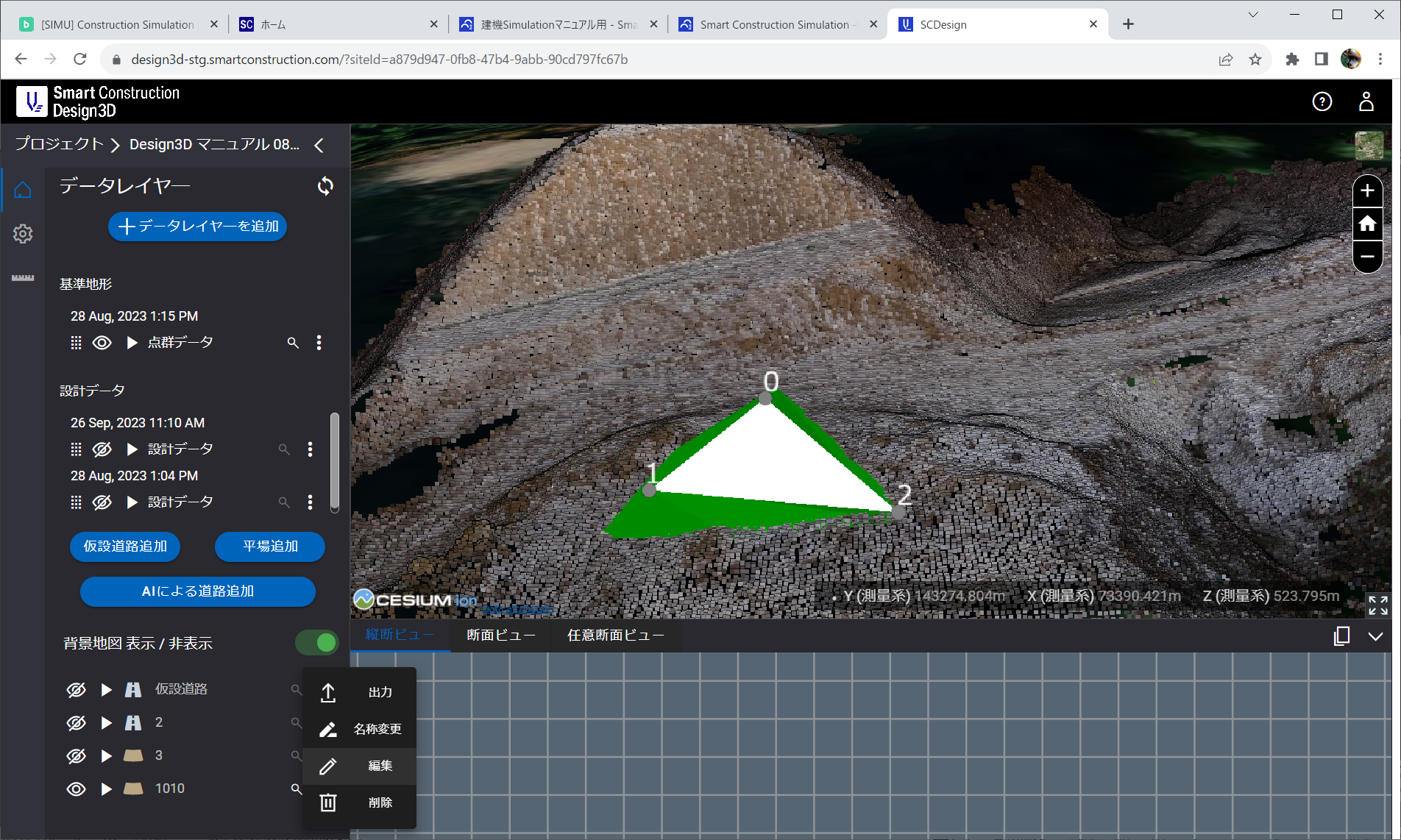 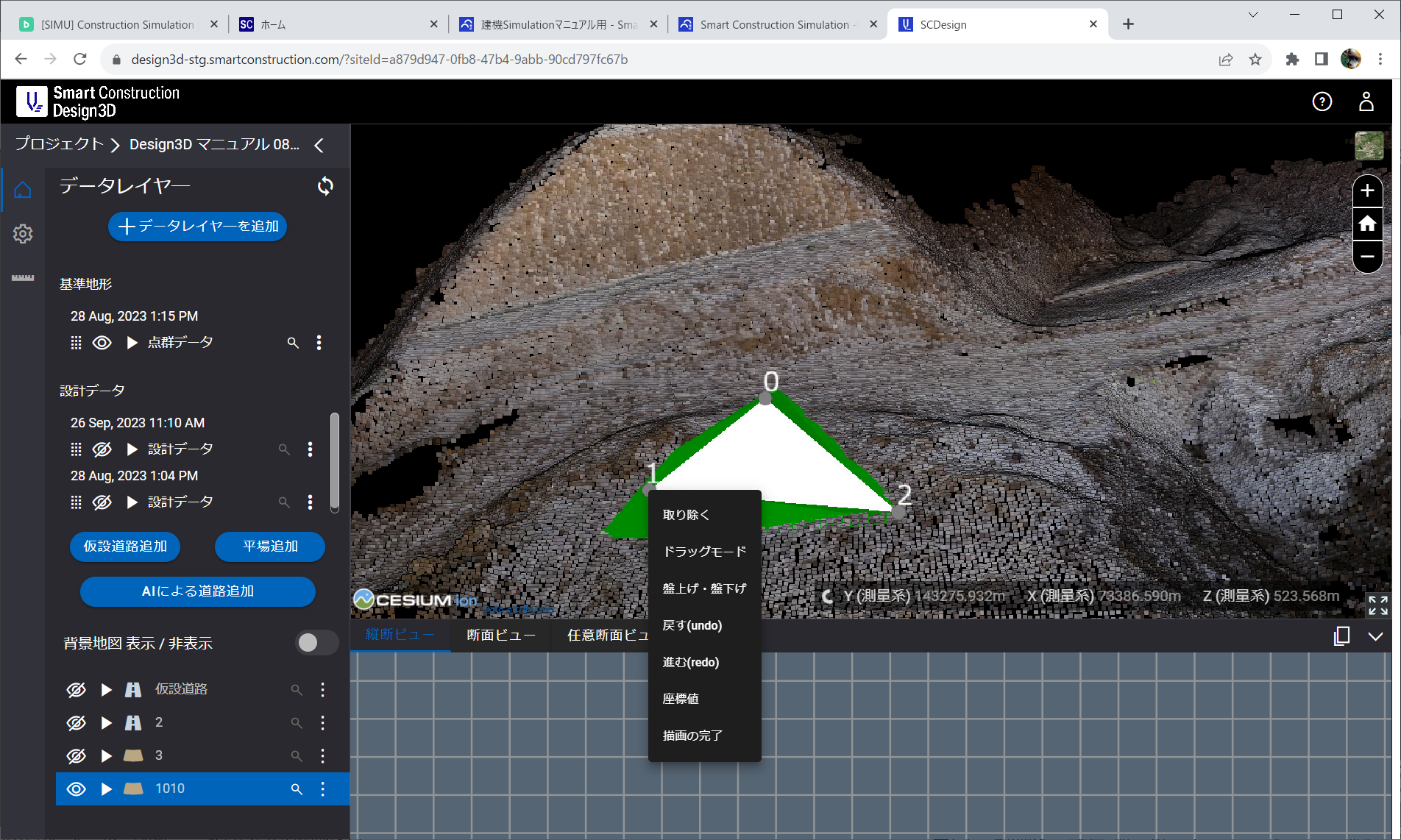 矢印↑をクリックしながら
動かすことで高さ変更
作図した平場を編集
「盤上げ・盤下げ」
を選択
リリース項目一覧
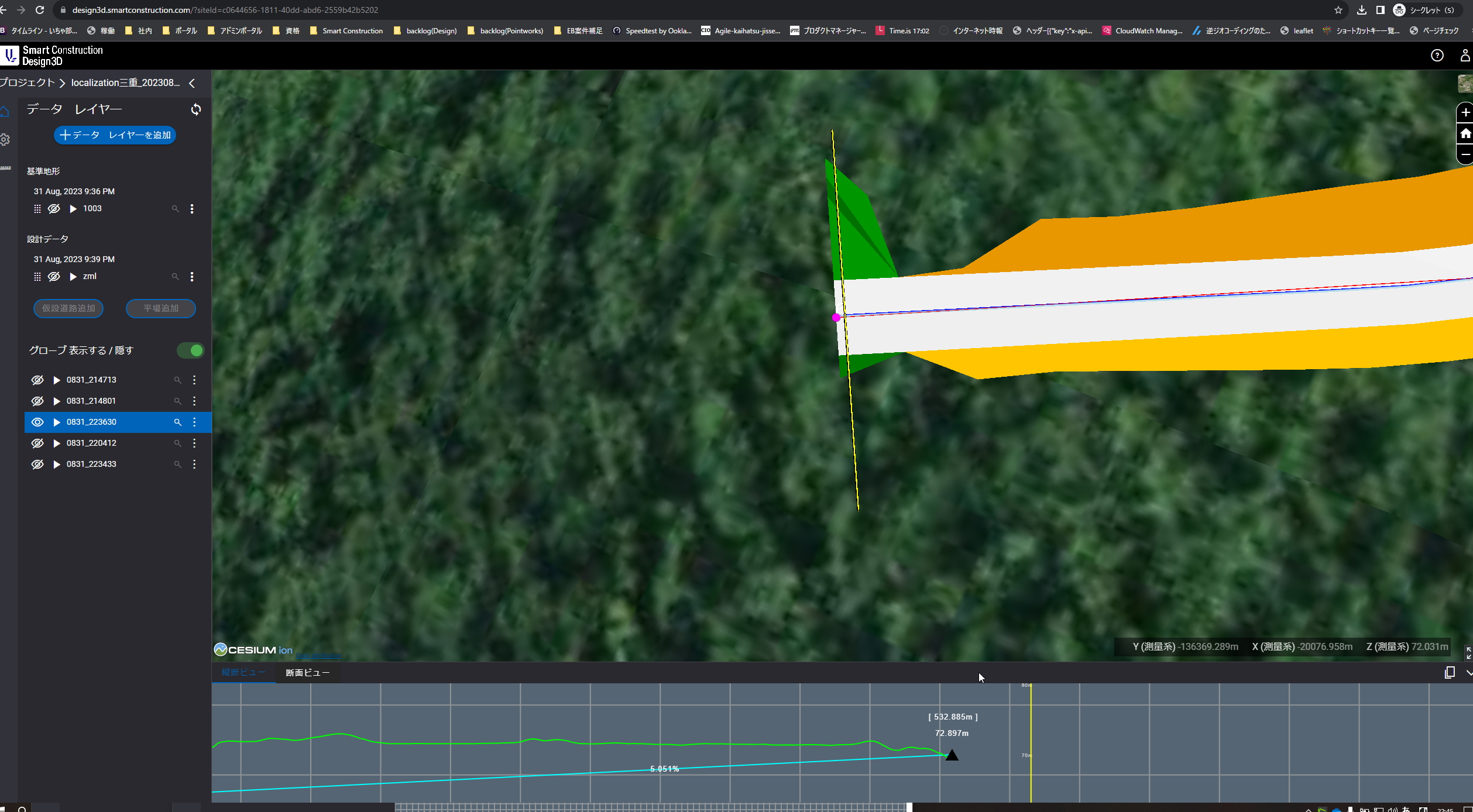 【3Dビュー】
断面バー（黄色いバー）が
ずれる不具合の改修
【縦断ビュー】
【正常】
【不具合】
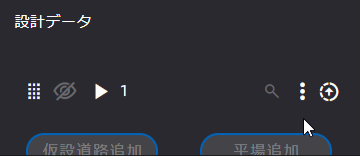 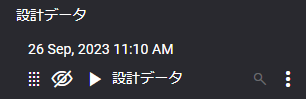 日付が表示されていない
リリース項目一覧
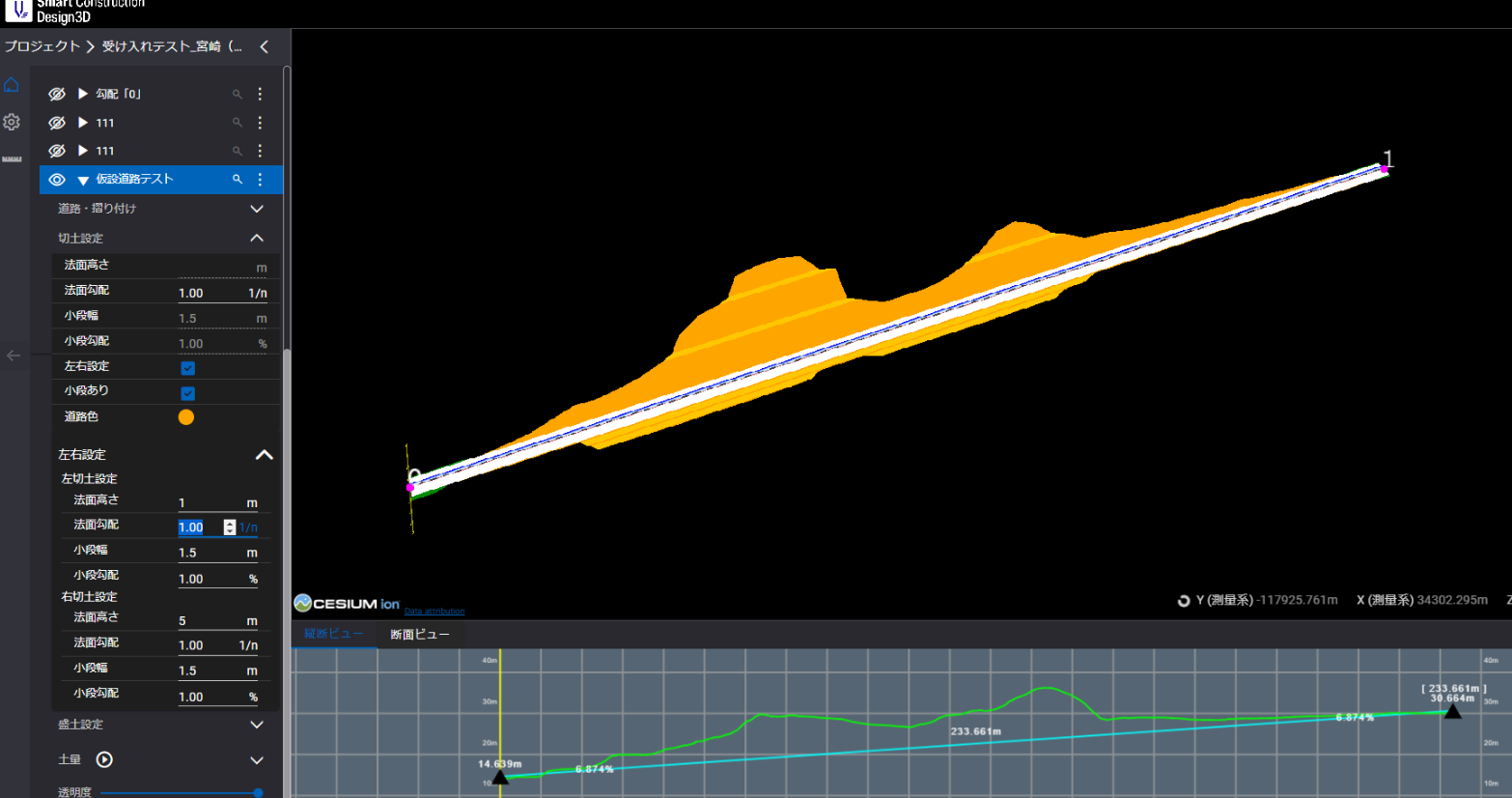 左右設定にチェックを入れた状態
リリース項目一覧
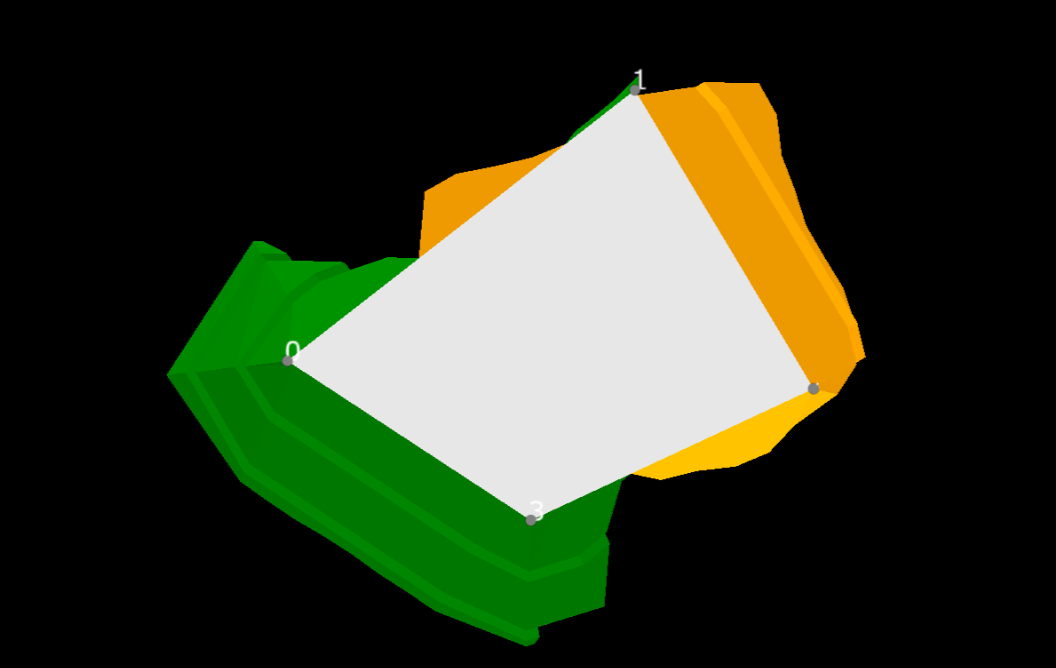 EOF